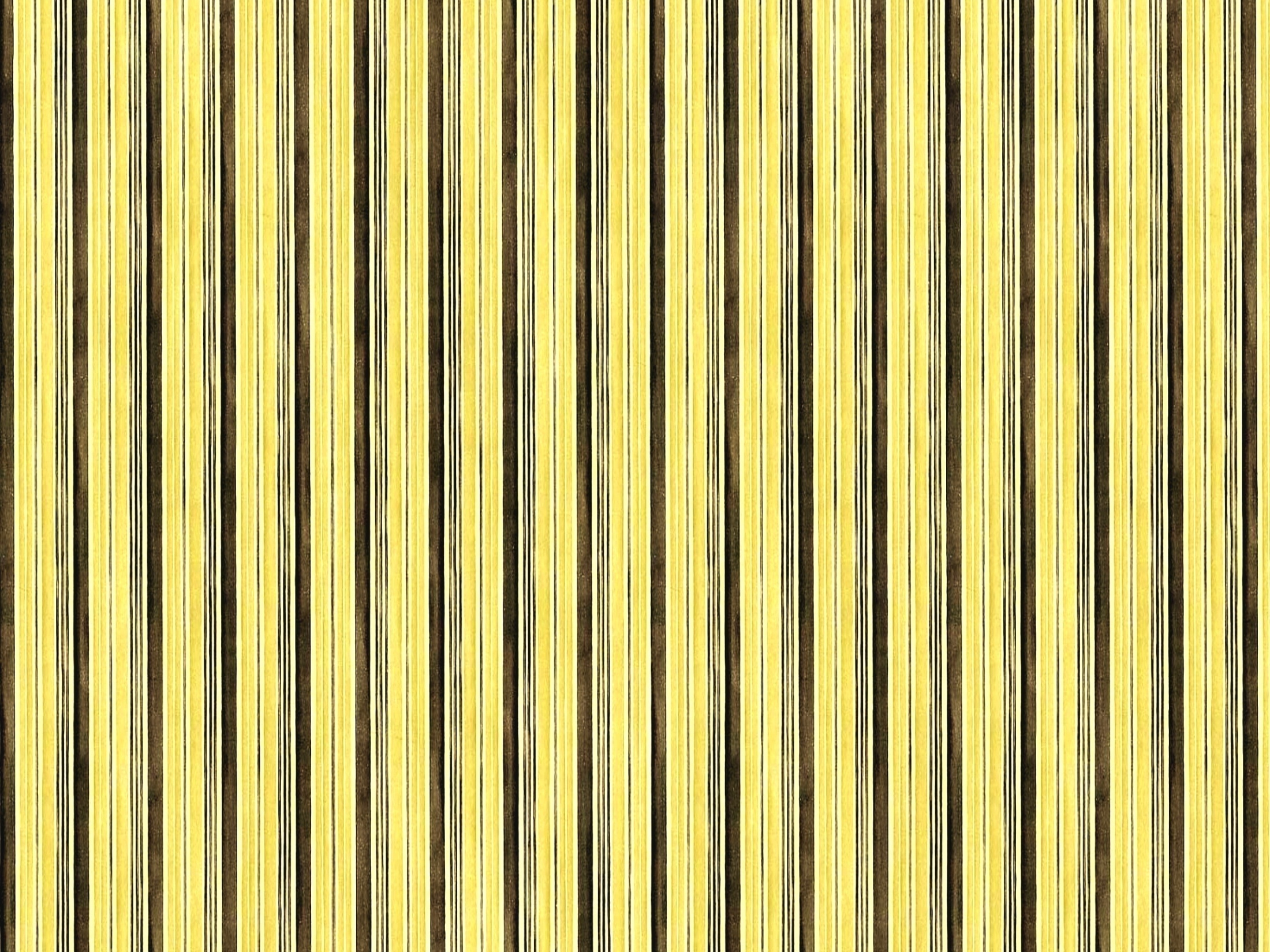 ESTUDO  METÓDICO
  O  EVANGELHO  SEGUNDO  O  ESPIRITISMO
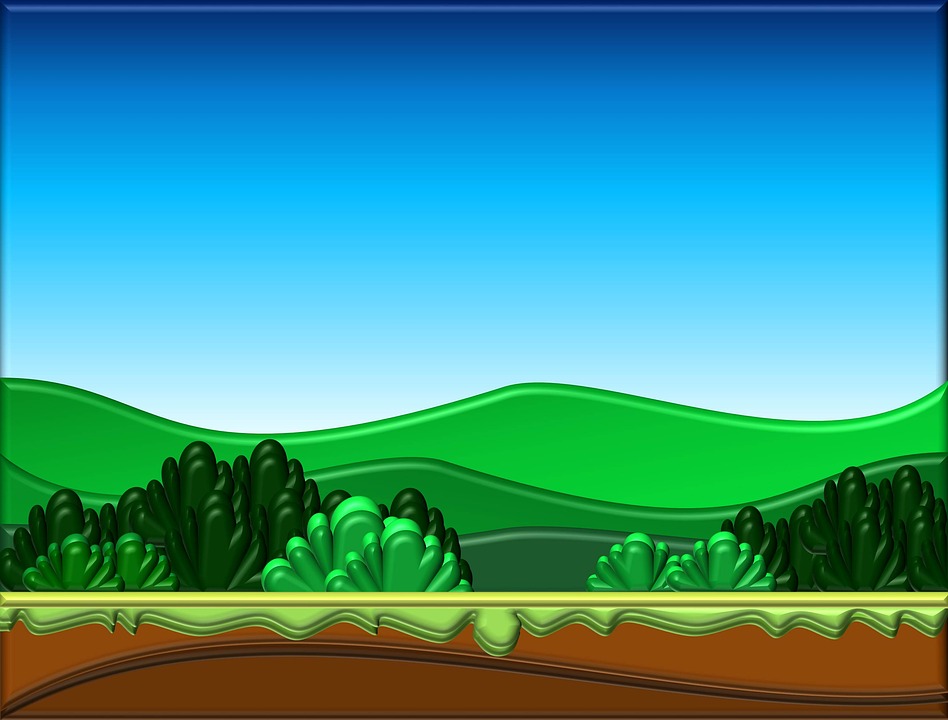 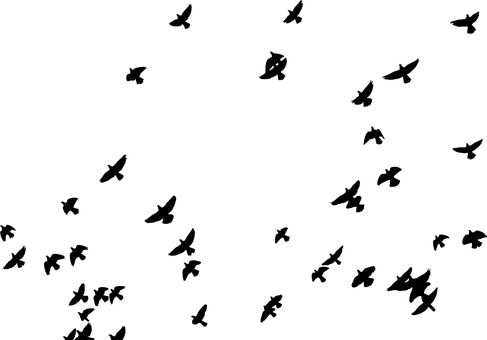 CAPÍTULO  5
1.  JUSTIÇA  DAS  AFLIÇÕES,
CAUSAS  ANTERIORES  E  ATUAIS  DAS  AFLIÇÕES
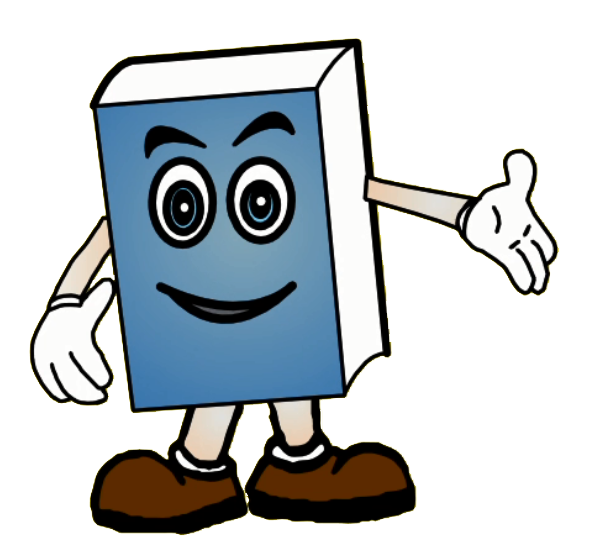 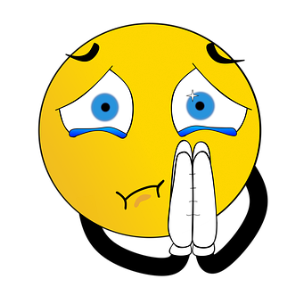 BEM - AVENTURADOS  OS  AFLITOS
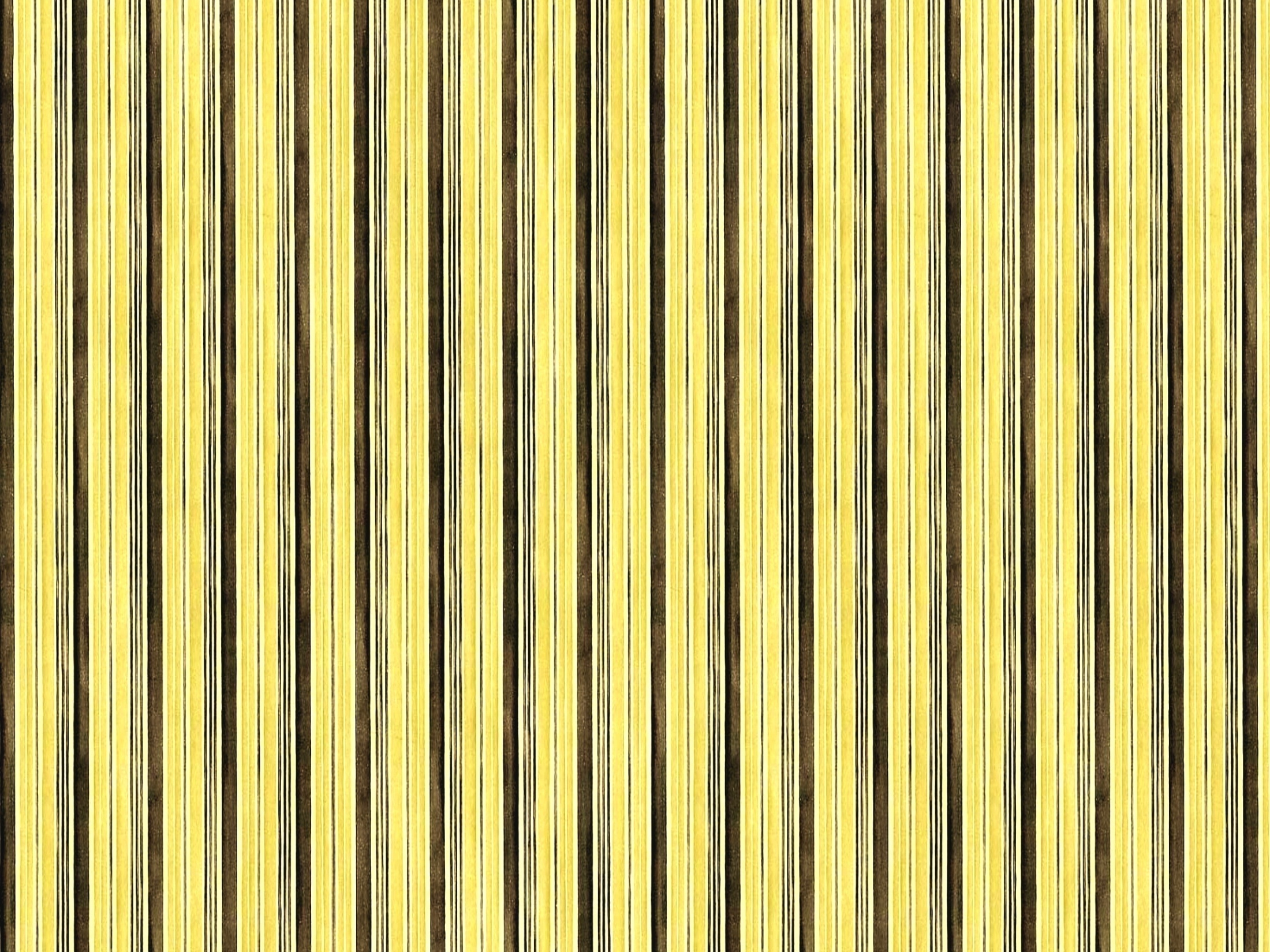 A  CONSOLAÇÃO
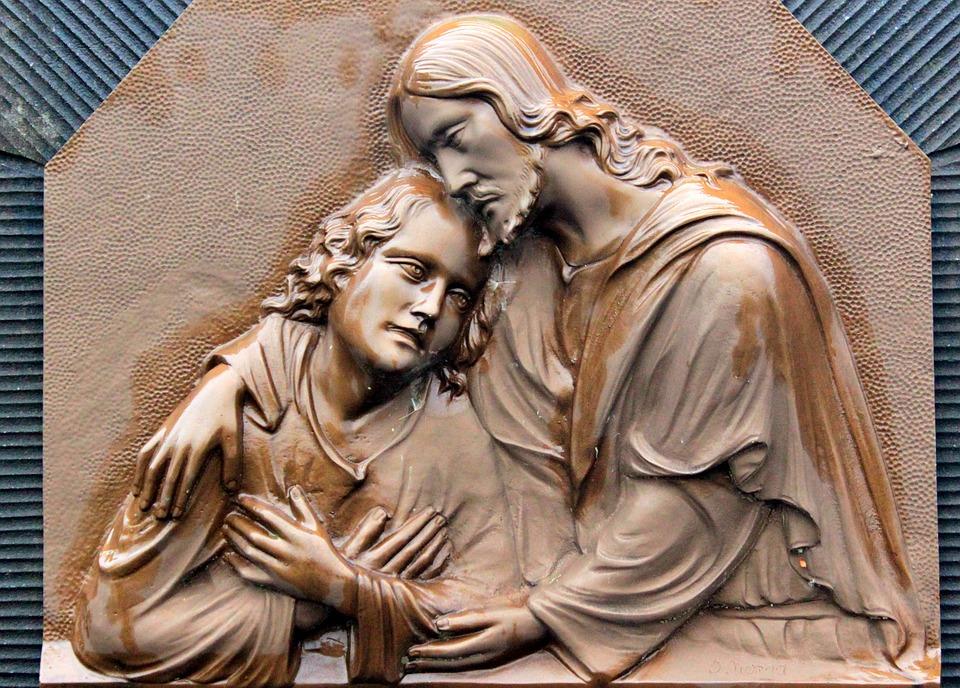 “BEM-AVENTURADOS  OS  QUE  CHORAM,
POIS  QUE  SERÃO  CONSOLADOS.”
QUEM  SÃO  OS  QUE  CHORAM  E  SERÃO  CONSOLADOS?
AQUELES  QUE  SOFREM,  MAS  SE  REVOLTAM
  E  DESESPERAM,  NÃO  TERÃO  O  CONSOLO
DE  QUE  FALA  JESUS.
OS  QUE  SOFREM  COM  RESIGNAÇÃO
E  PACIÊNCIA.
Mateus,  5:4,  6  e  10
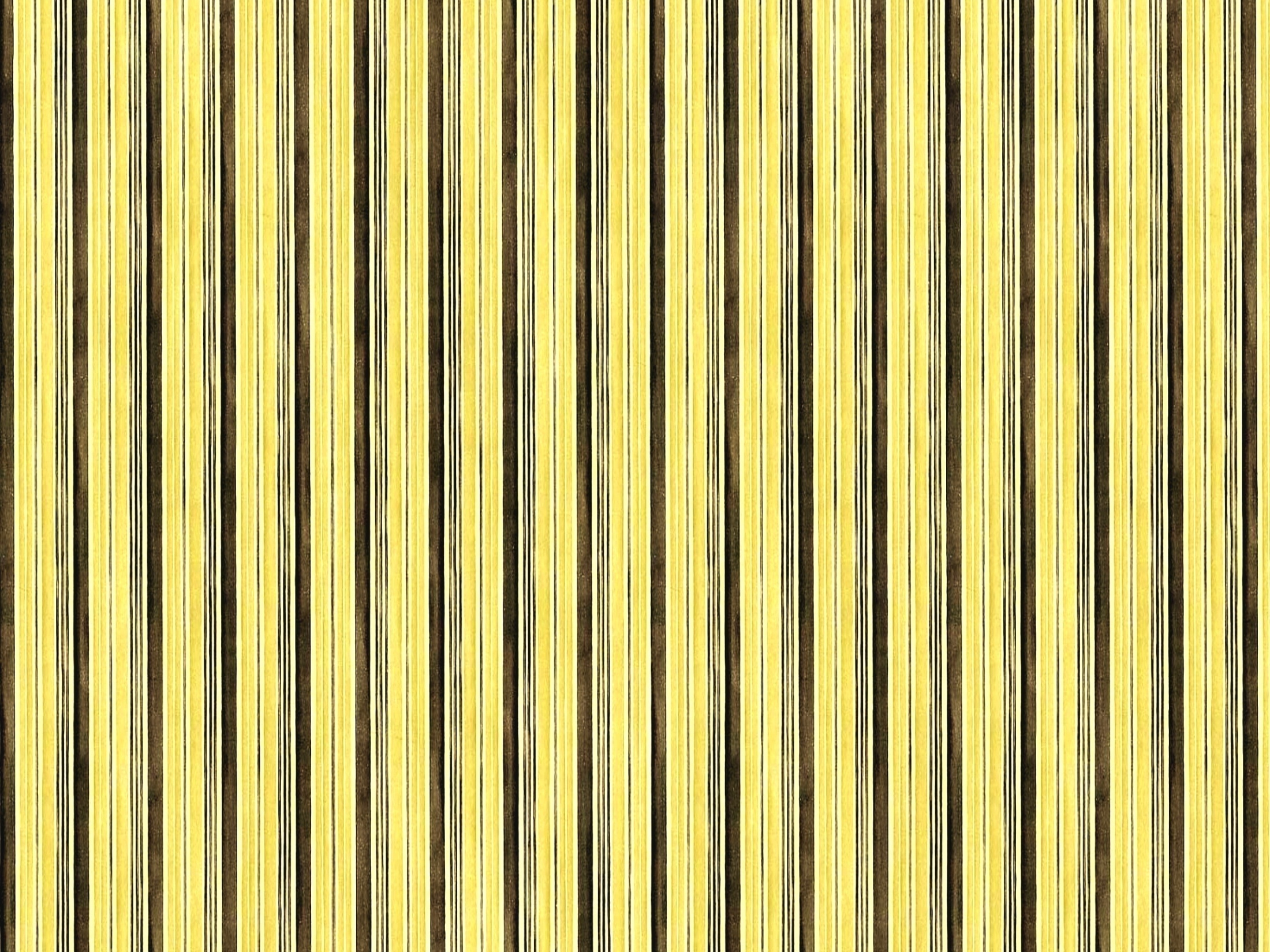 JUSTIÇA  DAS  AFLIÇÕES
POR  QUE  SOFREMOS ?
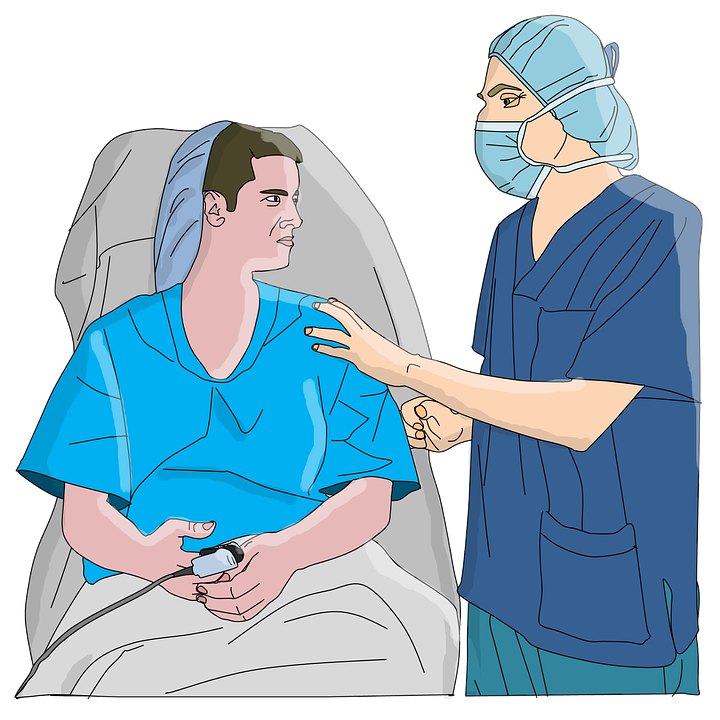 POR  QUE  UNS  SOFREM  MAIS  DO  QUE  OUTROS?
PERANTE  A  JUSTIÇA  DIVINA  TODAS  AS  AÇÕES  BOAS  E  MÁS  SÃO  RIGOROSAMENTE  CONSIDERADAS.
AS  LEIS  DIVINAS  DÃO  A  CADA  UM  
SEGUNDO  SUAS  OBRAS.
PARA  TODO  SOFRIMENTO  HÁ  UMA  CAUSA.
( O  Céu  e  o  Inferno -  1ª  Parte  -  Cap.  VII  -  Allan  Kardec)
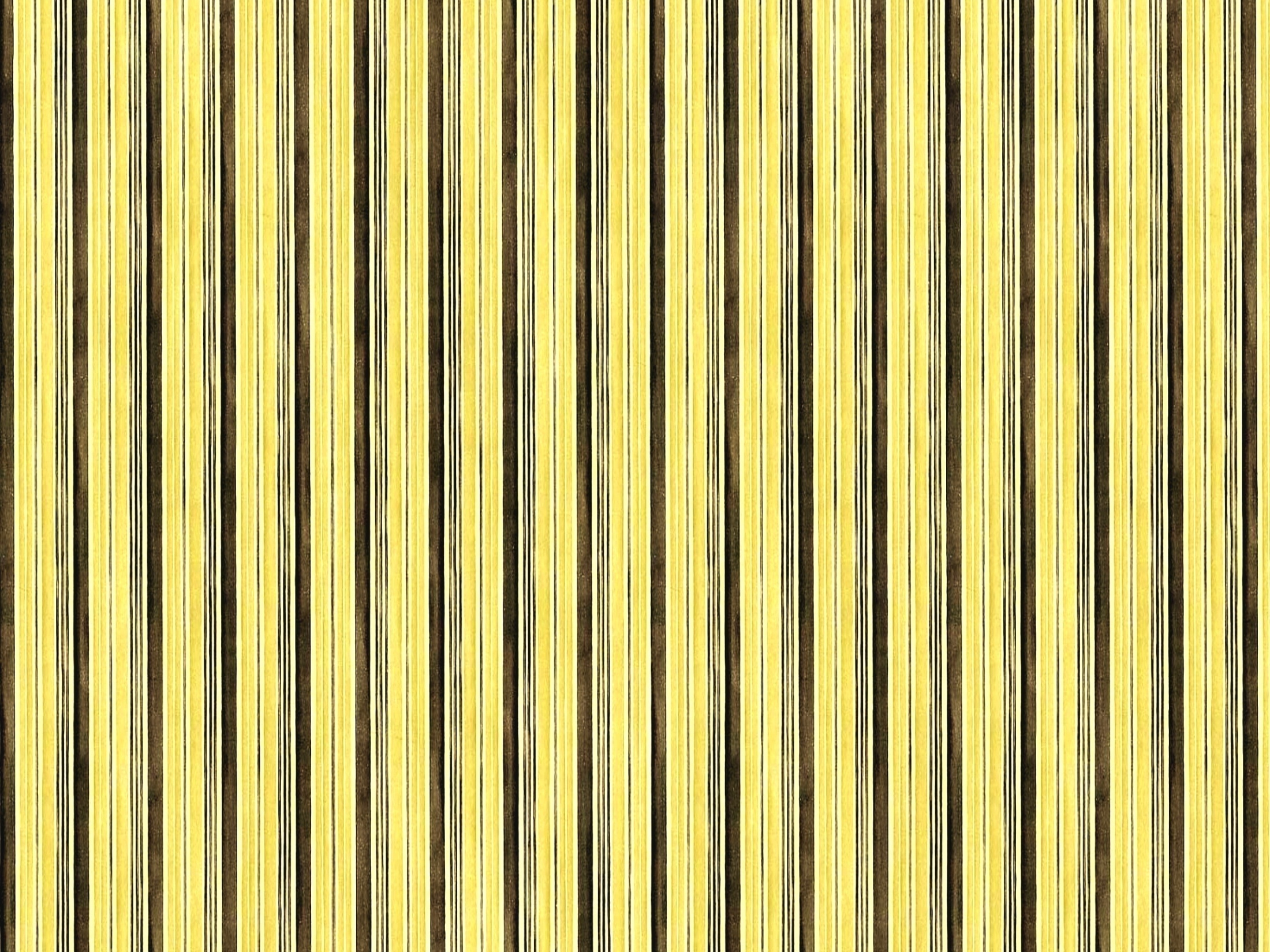 AFLIÇÕES  POR  CAUSAS  ATUAIS
EXEMPLOS
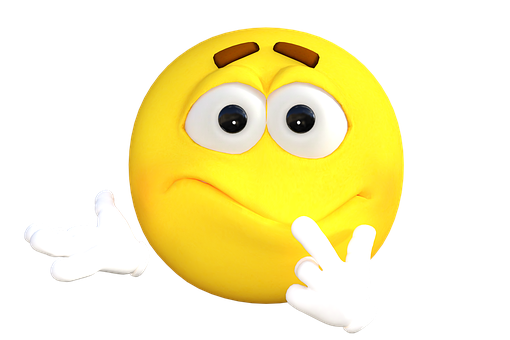 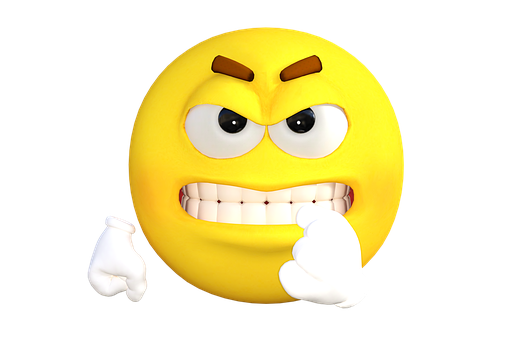 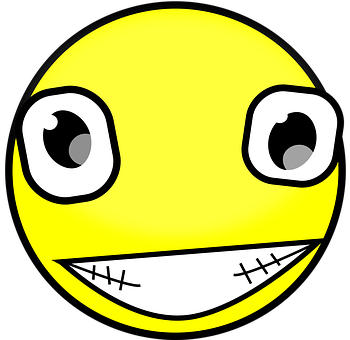 INVEJA
PREGUIÇA
VÍCIOS
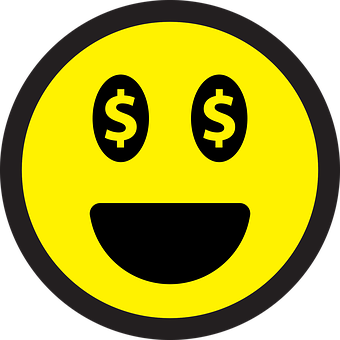 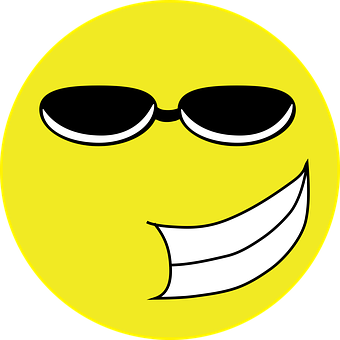 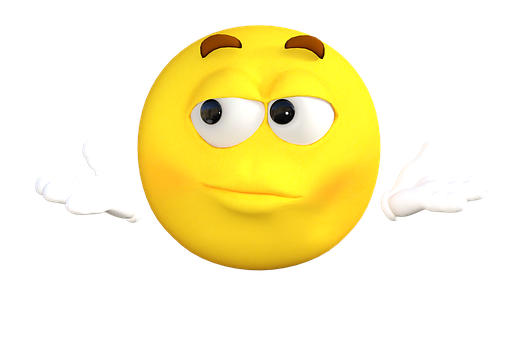 ORGULHO
IMPREVIDÊNCIA
AMBIÇÃO
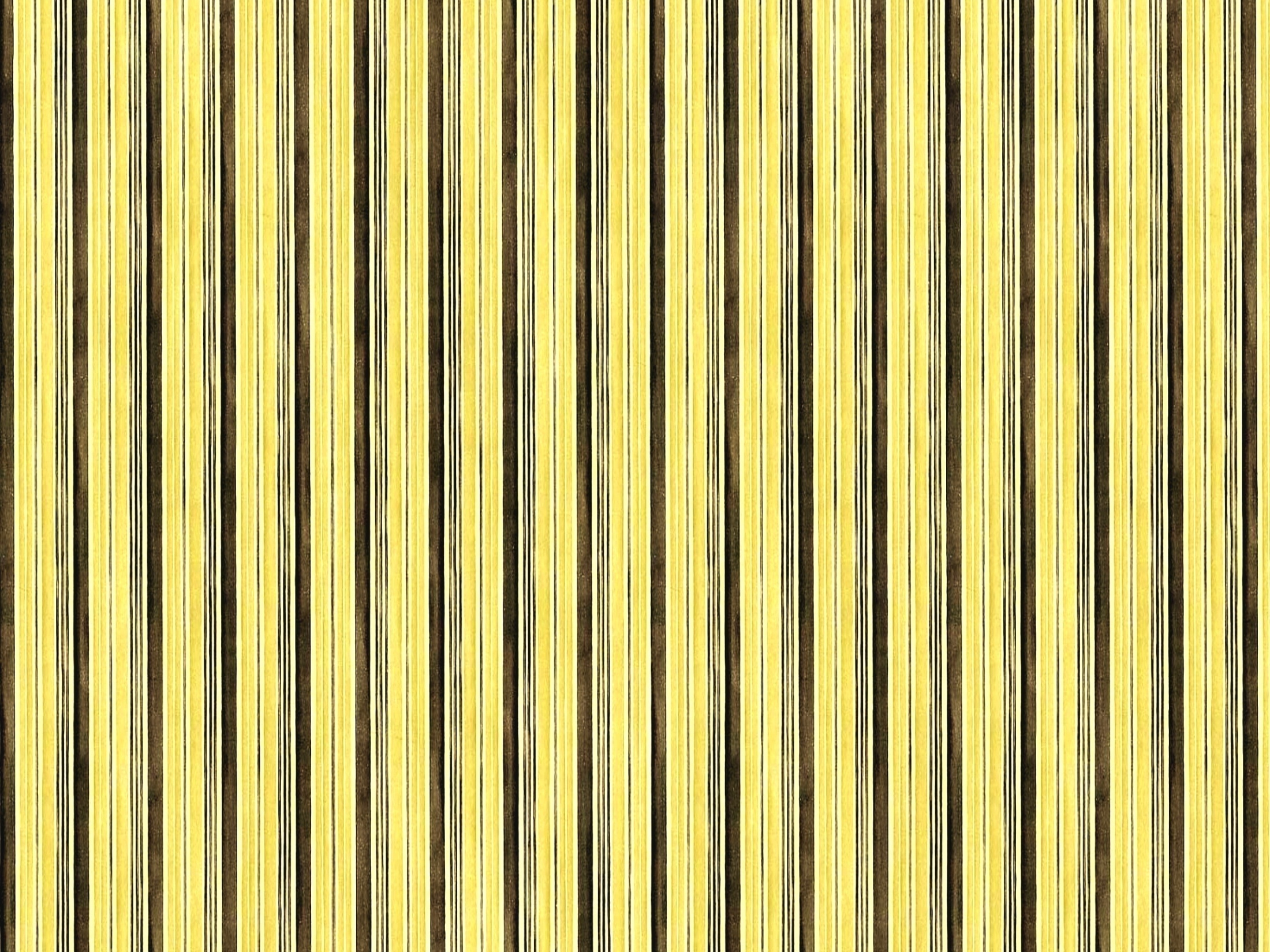 AFLIÇÕES  POR  CAUSAS  ANTERIORES
EXEMPLOS
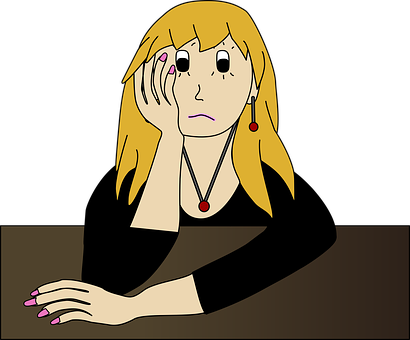 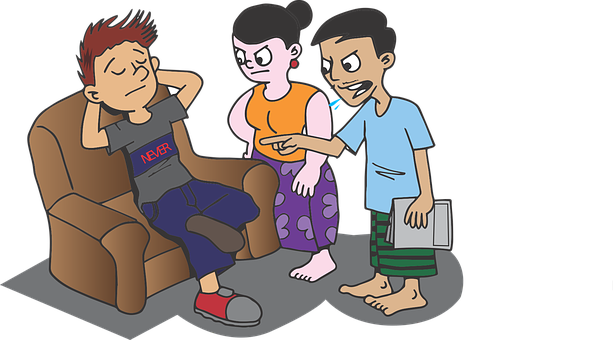 MORTE  DE  ENTES  QUERIDOS
FOI  MAU  FILHO
PODERÁ  SOFRER  COM  SEUS  FILHOS...
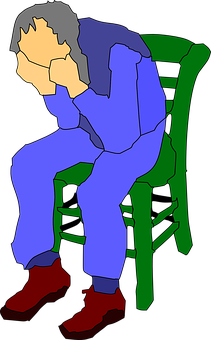 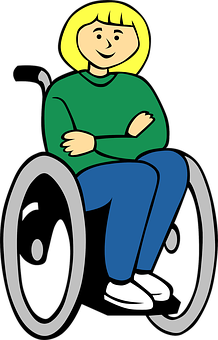 DOENÇAS  DE  NASCENÇA
O  HOMEM  SOFRE  AQUILO  QUE  FEZ  OS  OUTROS  SOFREREM.
EMPREGOU  MAL
A  FORTUNA.
PODE  SER  PRIVADO
   DO  NECESSÁRIO
CONCLUSÃO
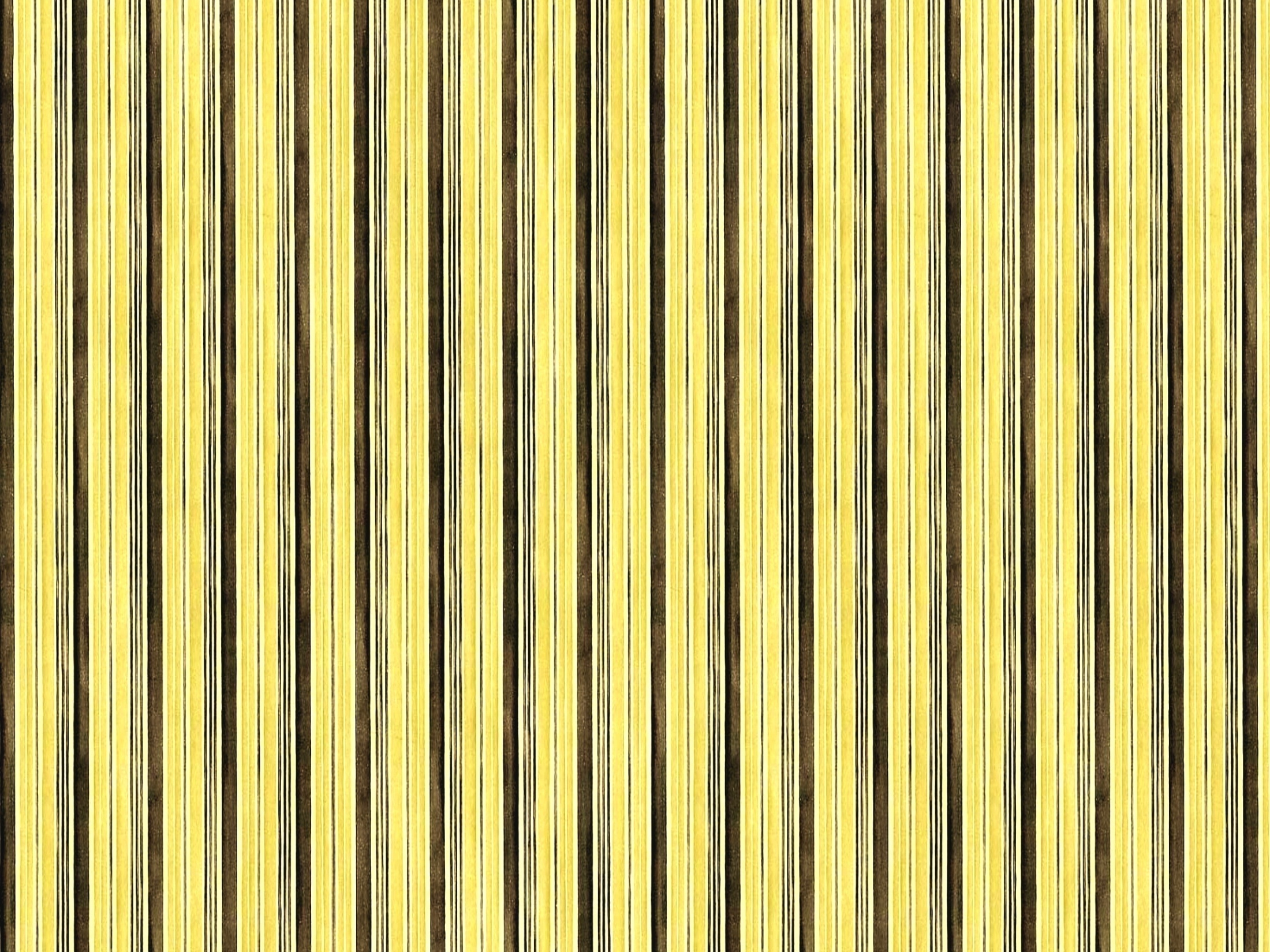 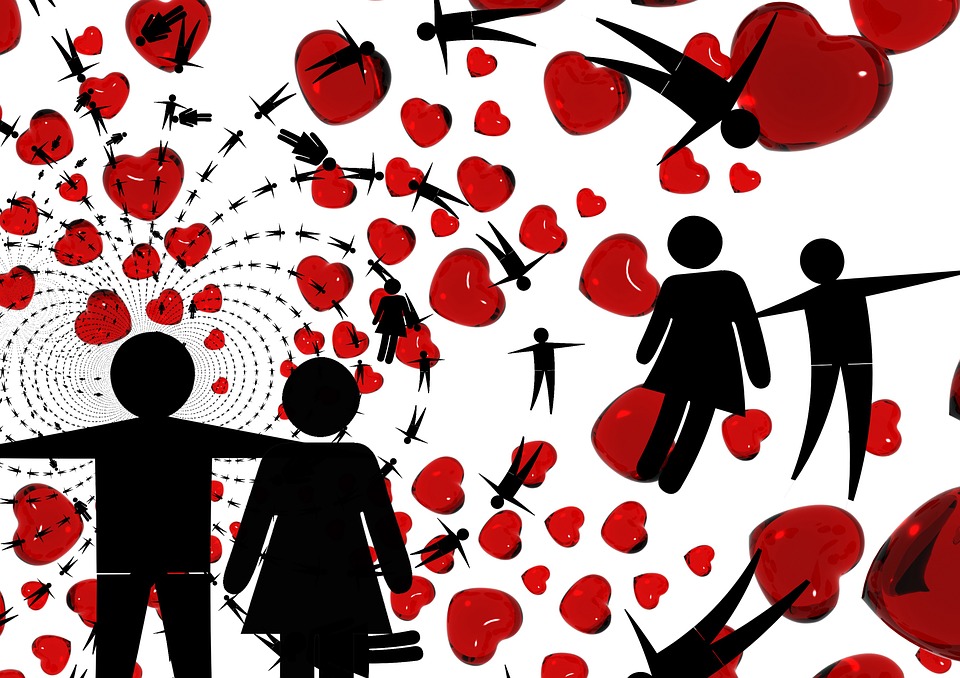 DIANTE  DO  SOFRIMENTO
AQUELE  QUE  MUITO  SOFRE  DEVE  RECONHECER  QUE  MUITO  TEM  A  EXPIAR  E  APRENDER,  E  QUE  DELE  DEPENDE,  PELA  RESIGNAÇÃO,  TORNAR  PROVEITOSO  O  SEU  SOFRIMENTO.
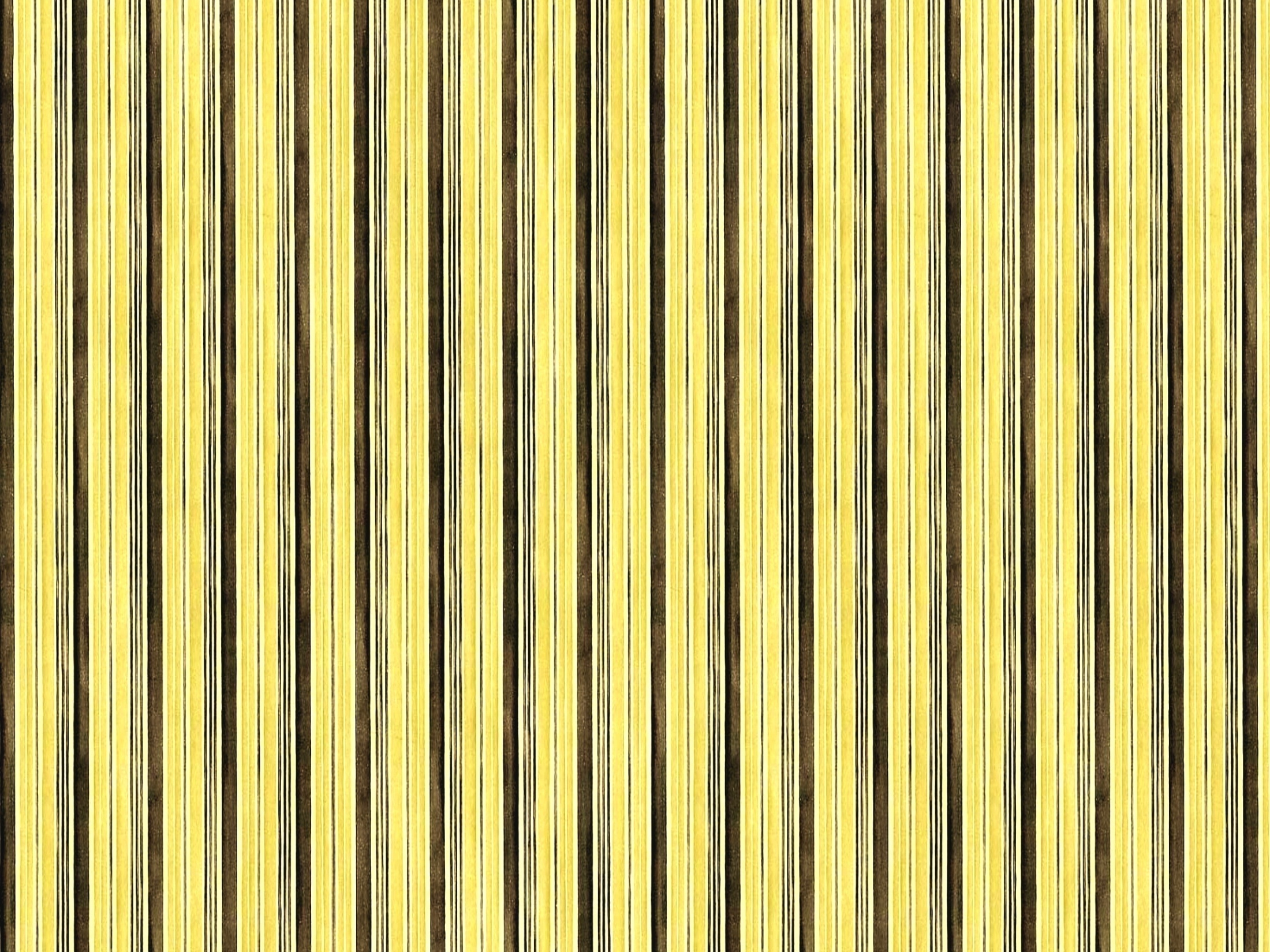 PARA  A  GENTE  PENSAR...
COMPLETE  A  FRASE  COM  AS  PALAVRAS  ABAIXO  E  VERÁS      O  QUE  TEMOS  QUE  FAZER  DIANTE  DO  SOFRIMENTO:
AQUELE  QUE  MUITO                  DEVE 
 RECONHECER  QUE  MUITO  TEM  A                 E               
                         E  QUE  DELE  DEPENDE,  PELA
                                TORNAR
                          O  SEU                           .
SOFRE
EXPIAR
APRENDER,
PROVEITOSO
RESIGNAÇÃO,
SOFRIMENTO
RESIGNAÇÃO
APRENDER
PROVEITOSO
SOFRE
SOFRIMENTO
EXPIAR